Государственное казенное учреждение Краснодарского края 
Центр оценки качества образования
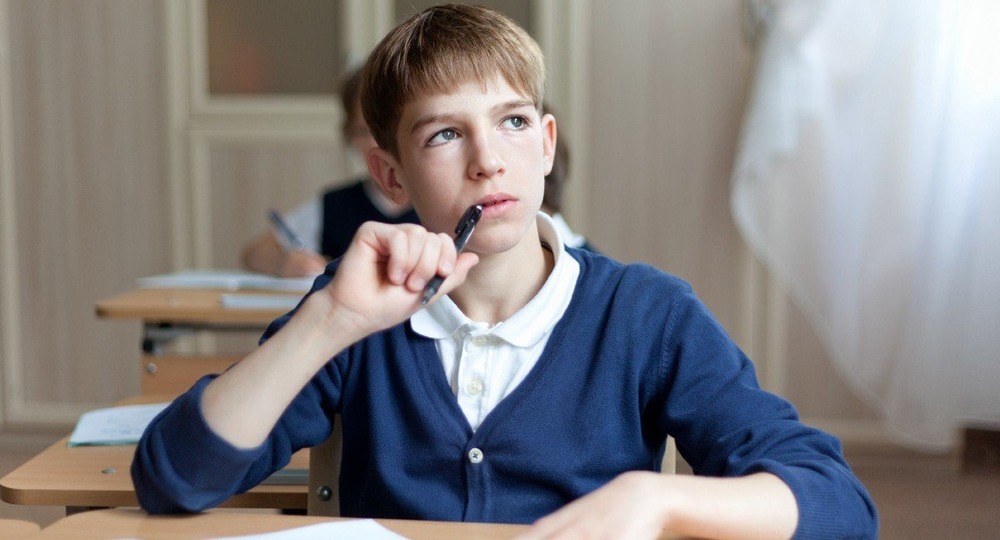 О процедуре проведения итогового собеседования 
по русскому языку
Личман Людмила Александровна,
заместитель руководителя ГКУ КК ЦОКО
г. Краснодар
15.12.2023
Для чего проводится итоговое собеседование?
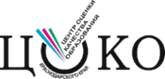 Федеральный закон «Об образовании в Российской Федерации» от 29.12.2012 г. № 273-ФЗ 

Порядок проведения государственной итоговой аттестации по образовательным программам основного общего образования, утверждённый приказом Минпросвещения России и Рособрнадзора от 04.04.2023 г. № 232/551
годовые отметки по всем учебным предметам учебного плана за 9 класс 
не ниже удовлетворительных;
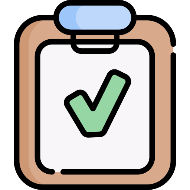 К государственной итоговой аттестации допускаются обучающиеся, имеющие: 
(п.7. Порядка ГИА)
результат «зачет» за итоговое собеседование по русскому языку;
Проверяются коммуникативные навыки
Принимают участие все девятиклассники
Почему определено три даты итогового собеседования?
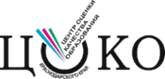 Для тех, кто:
получил «незачёт»; 
не пришел по уважительным причинам, подтвержденным документально; 
не завершил по уважительным причинам; 
был удален за нарушение Порядка проведения итогового собеседования
Основной срок проведения
(П.18 Порядка ГИА)
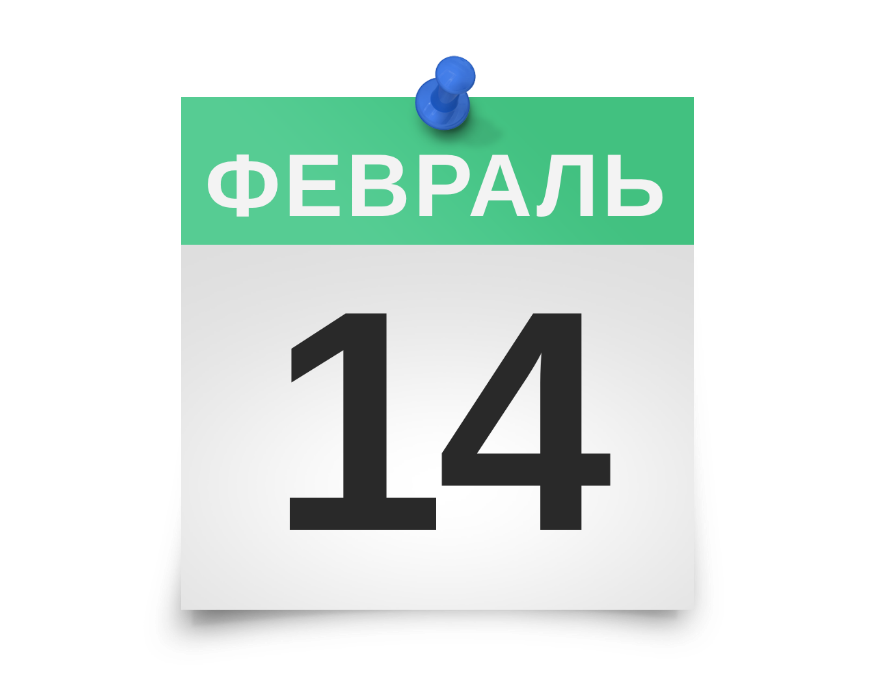 Дополнительные сроки 
(п.24 Порядка ГИА)
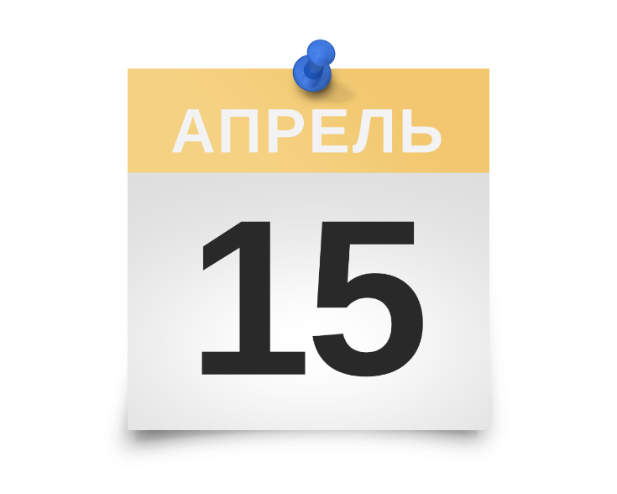 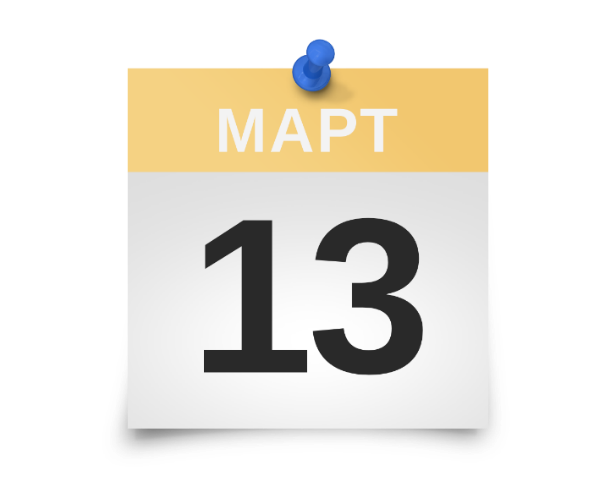 Нужно ли писать заявление на итоговое собеседование?
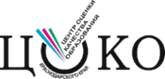 Заявления участники подают в школе не позднее чем за две недели до начала проведения итогового собеседования (П. 19 Порядка ГИА)
Подают заявление обучающиеся или их родители (законные представители), уполномоченные лица по доверенности;
С собой необходимо иметь паспорт (участникам с ОВЗ дополнительно – копию рекомендаций ПМПК, инвалидам и детям-инвалидам – оригинал или заверенную копию справки МСЭ);
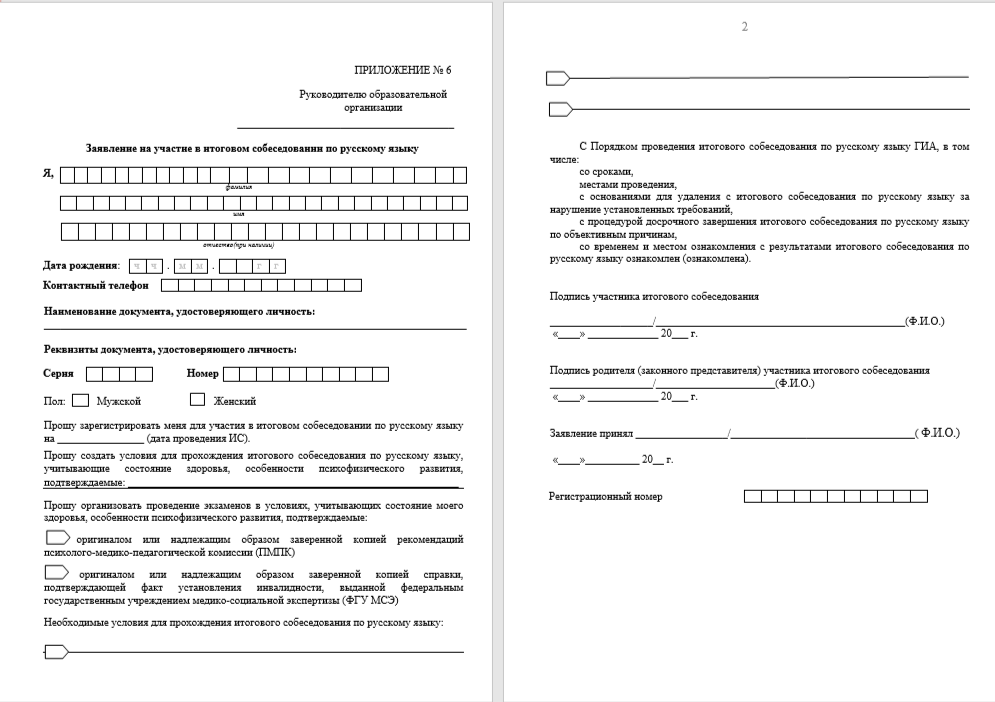 Родителям (законным представителям) необходимо ознакомиться с заявлением и поставить свою подпись
до 30 января включительно
Где и как проводится итоговое собеседование?
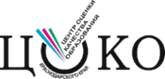 Для обеспечения объективности проведения и защиты прав участников:
Итоговое собеседование проводится 
в школе, где обучается Ваш ребенок 
(п.20 Порядка ГИА)
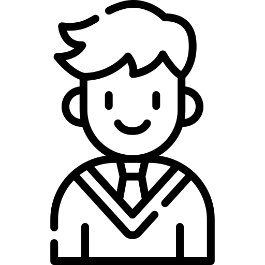 Участник прибывает в школу 14 февраля до 9.00 с паспортом
в аудиториях ведется видеонаблюдение;
могут присутствовать независимые наблюдатели                 и представители Министерства
НЕЛЬЗЯ:
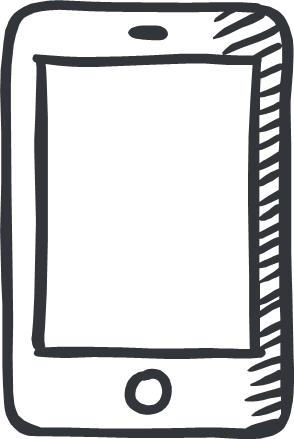 Аудитория ожидания
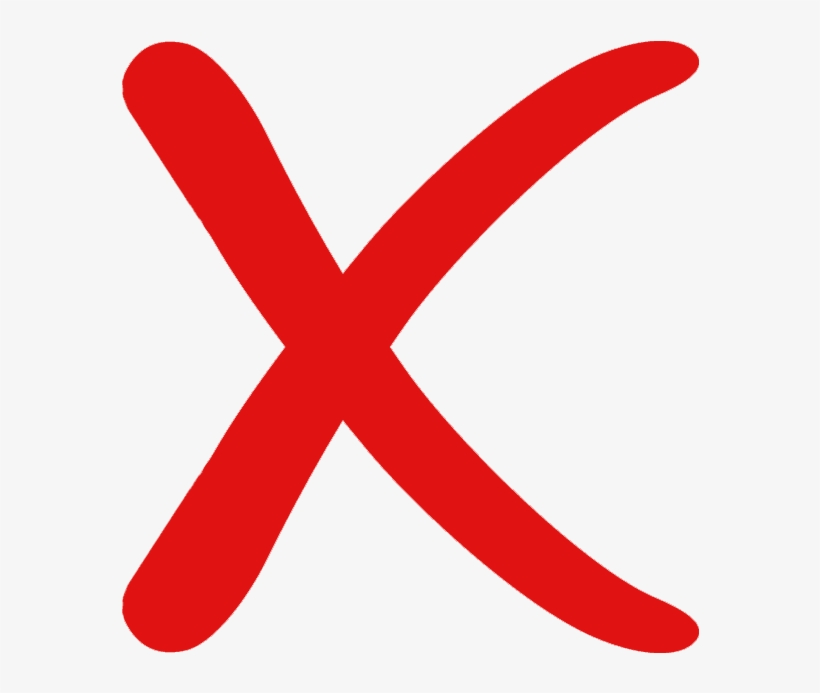 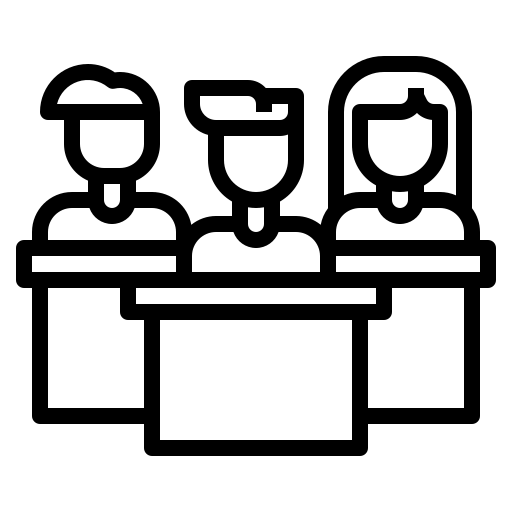 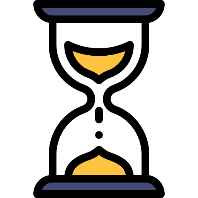 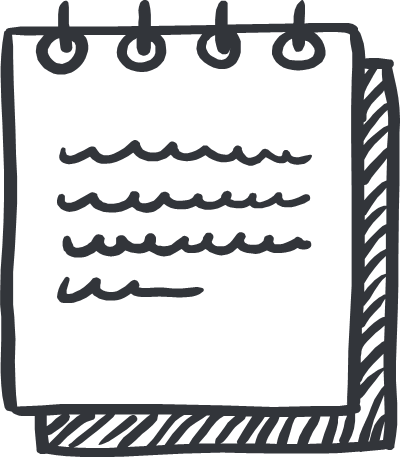 Участники удаляются с итогового собеседования (п.22 Порядка)
Ждет приглашения в аудиторию проведения
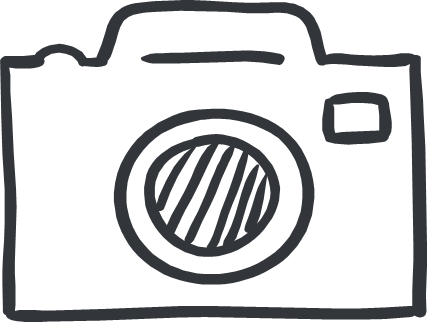 Как проходит итоговое собеседование?
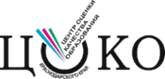 П. 17 Порядка ГИА
Школа выбирает схему оценивания ответов участников
Аудитория проведения
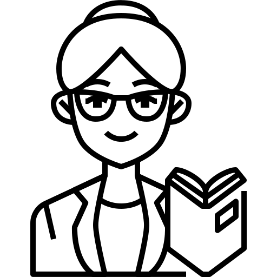 ответы 
оценивает эксперт
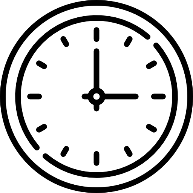 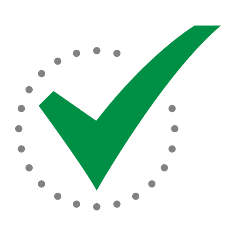 МОЖНО:
делать заметки при подготовке ко второму заданию;
прослушать аудиозапись своего ответа;
в случае технического сбоя пройти итоговое собеседование в тот же день или в дополнительные сроки;
завершить итоговое собеседование досрочно в случае плохого самочувствия;
время проведения15-16 минут
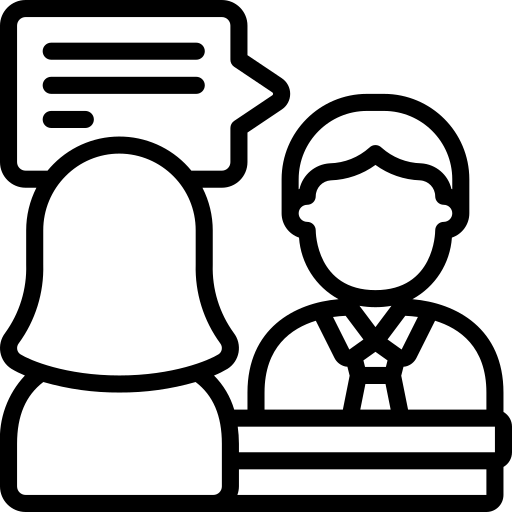 +30 минут для участников с ОВЗ
один участник
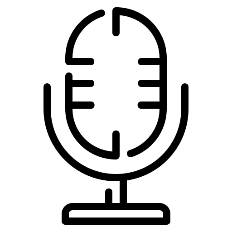 проводит собеседник
ведется аудиозапись ответа
Для кого создаются специальные условия?
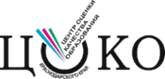 Участники с ограниченными возможностями здоровья, дети-инвалиды, инвалиды
(п.19 Порядка ГИА)
Продление времени до 46 минут;
Проведение итогового собеседования на дому или в лечебных учреждениях;
Привлечение ассистентов, сурдопереводчиков, дефектологов, тифлопереводчиков;
Использование технических средств;
Проведение в письменной форме;
Выполнение отдельных заданий и уменьшение количества баллов для получения результата «зачет»;
Оценивание результатов после окончания итогового собеседования
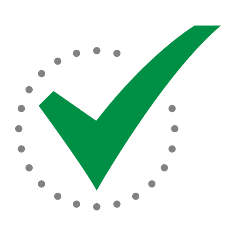 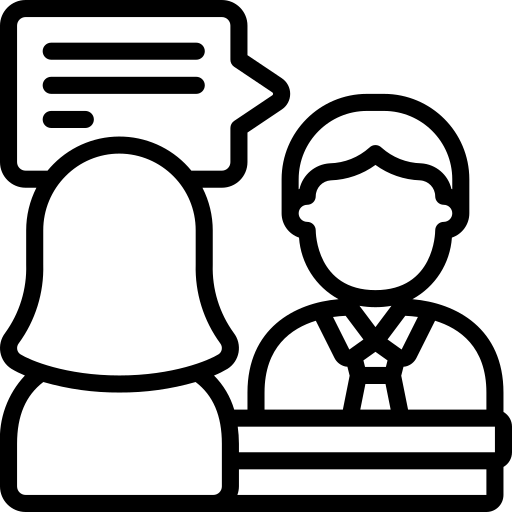 Основание для предоставления специальных условий – наличие 
рекомендаций ПМПК
Когда и где узнать результат?
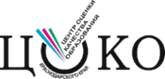 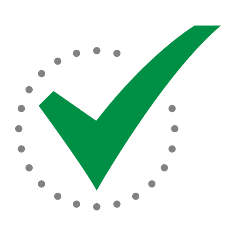 Проверка осуществляется экспертами комиссии по проверке итогового собеседования
Участник дважды получивший неудовлетворительный результат может подать заявление о проведении повторной проверки
Проверка результатов завершается не позднее чем через пять календарных дней с даты его проведения (п. 23 Порядка ГИА)
Участники узнают результаты итогового собеседования в своих школах
Для «зачета» необходимо набрать не менее 10 баллов 
Максимально – 20 баллов
Министерство
 инициирует перепроверку 
отдельных результатов
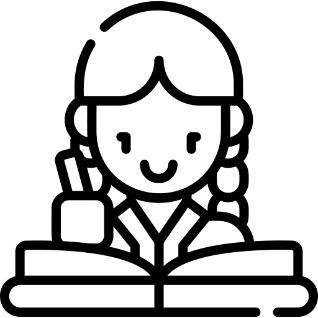 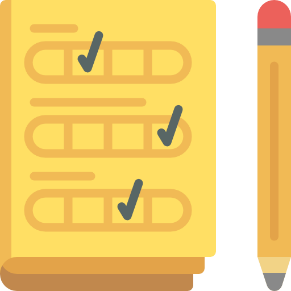 Результат как допуск к ГИА-9 действует бессрочно
ТЕЛЕФОН РЕГИОНАЛЬНОЙ «ГОРЯЧЕЙ ЛИНИИ»
+7 928-42-42-658
Возникнут вопросы?
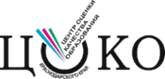 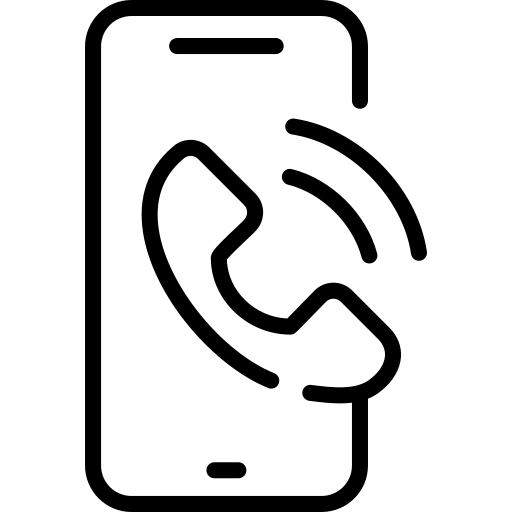 * в каждом муниципалитете и школе также имеются телефоны горячих линий